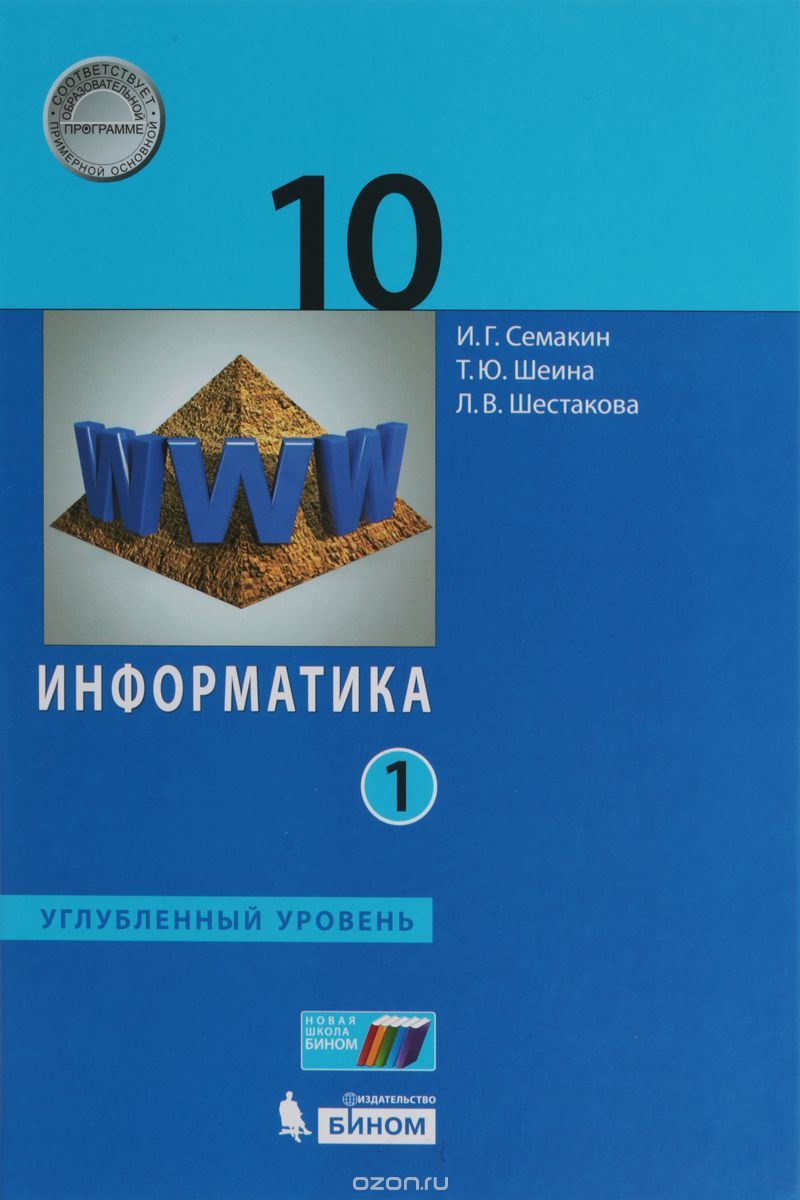 Группы с обратной связью
Методы программирования
Информатика
11класс
Углубленный уровень
Группировка с обратной связью
позволяет повторно использовать ранее найденные группы символов.
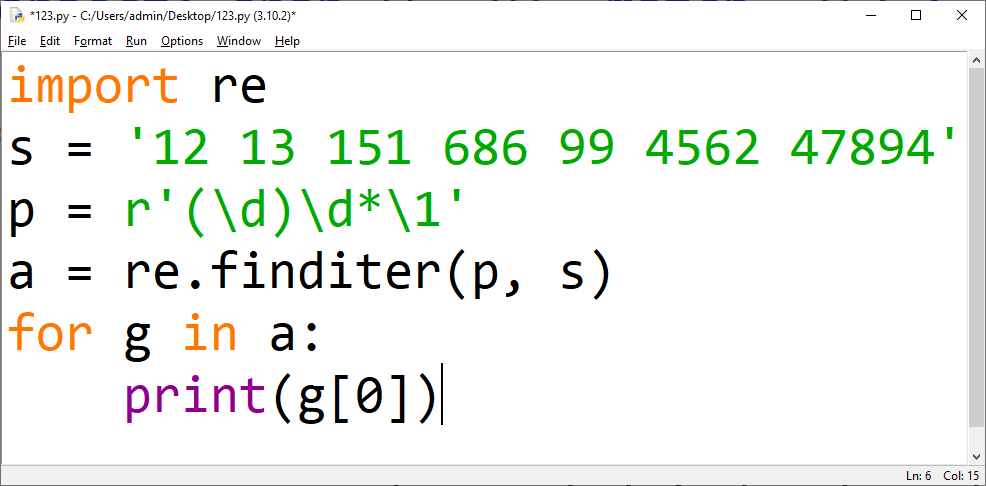 (шаблон)
Группы нумеруются \1, \2 и тд.
(\d)\d*\1
Использование групп при замене
в шаблоне для замены можно ссылаться на соответствующую группу при помощи \1, \2, \3, ....
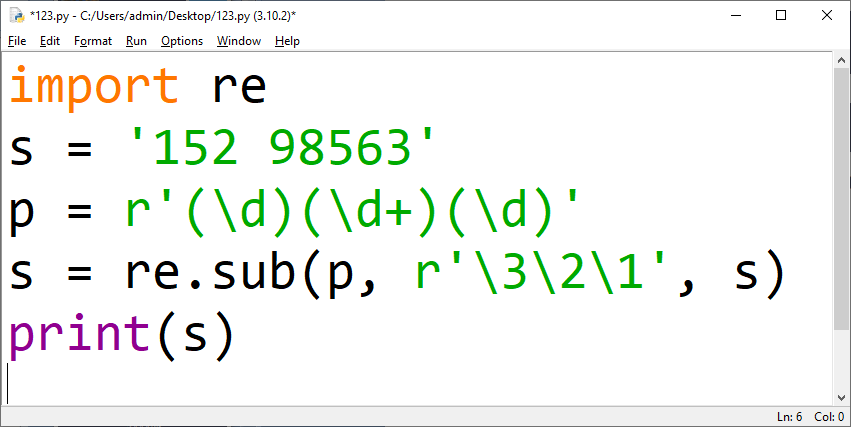 Замена с обработкой шаблона функцией
вместо текста для замены можно передать функцию, которая будет получать на вход match-объект и должна возвращать строку, на которую и будет произведена замена.
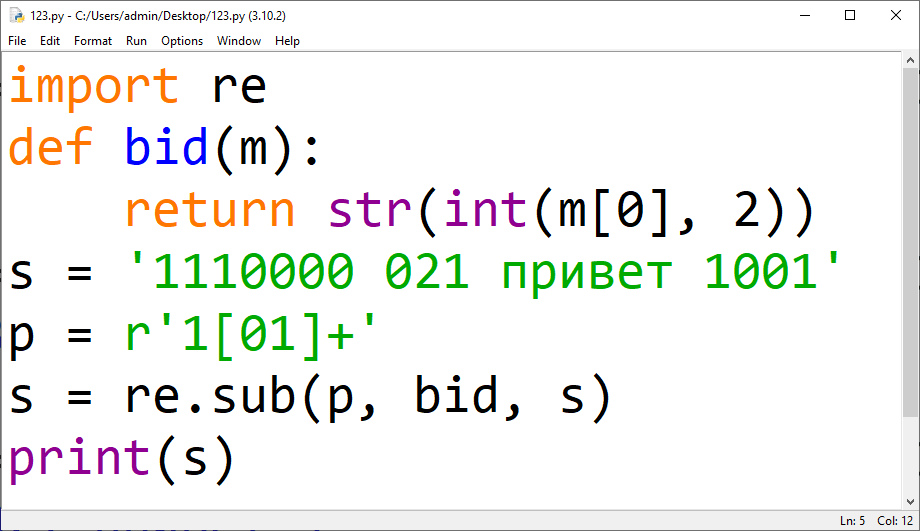 Задача 1
Акростих — осмысленный текст, сложенный из начальных букв каждой строки стихотворения.Акроним — вид аббревиатуры, образованной начальными звуками (напр. НАТО, вуз, НАСА, ТАСС), которое можно произнести слитно (в отличие от аббревиатуры, которую произносят «по буквам», например: КГБ — «ка-гэ-бэ»).На вход даётся текст. Выведите слитно первые буквы каждого слова. Буквы необходимо выводить заглавными.
Задача 1
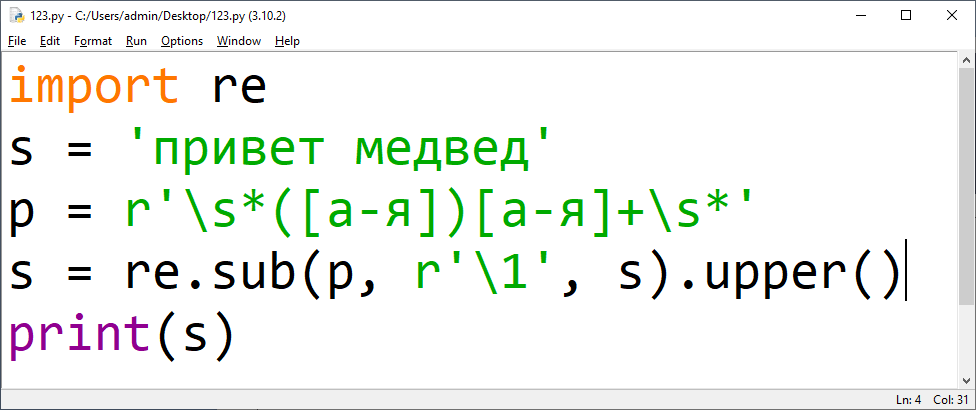 Задача 2
В тексте замените целые числа их квадратами, а дробные их кубами.